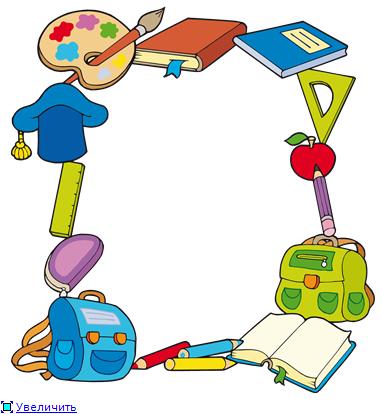 Русский язык
Мы смеялись, отдыхалиМного бегали, игралиПеремена пролетелаИ теперь пора за дело
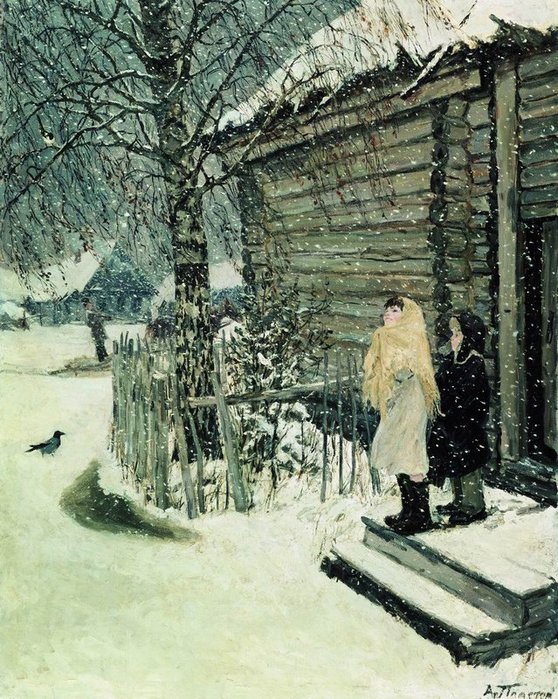 Чистописание
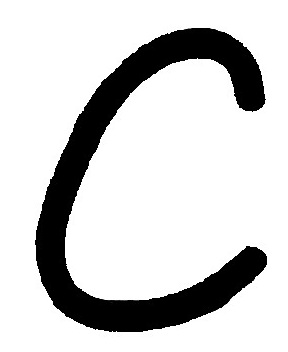 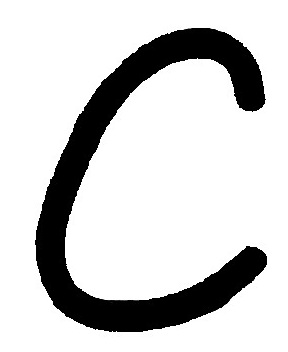 Первый снег.
ФизминуткаМы писали, мы писалиА теперь все дружно всталиМы сейчас потопаемраз, два, триРучками похлопаемраз, два, триУлыбнёмся – Тихо сядем
огурец – огурцы         лук
   дыня - дыни               чеснок
   арбуз – арбузы          картофель
ЦельПознакомиться с существительными, которыеупотребляются только в форме единственного числаРабота с учебником (с. 66)
Физминутка
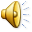 Парная работа

Лук – 1 слог, 3 звука, 3 буквы
л [л]- согл, звон, непарный, твёрдый
у [у]- глас, ударный
к [к]- согл, глух, парный, твёрдый, 

Укроп□
Самостоятельная работа

Ед. число                      Мн. число
растёт лук□               растут огурцы
растёт горох□           растут арбузы
растёт укроп□          растут дыни
Домашняя работаУпражнение 3, с. 95
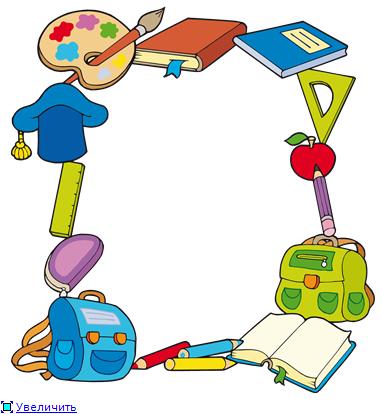 До свидания!